Tone Pavček Primary School Mirna Peč, Slovenia Recycling ClubDECORATIVE TRAYS MADE OF NEWSPAPER
Cut 10 cm wide strips out of old newspapers. Use a small stick to shape them into tubes. At last, stick the paper together using glue.
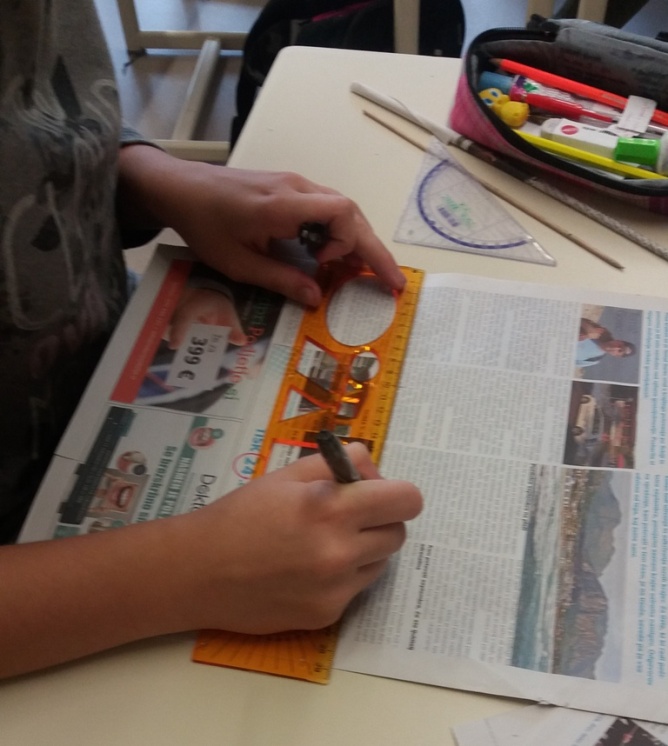 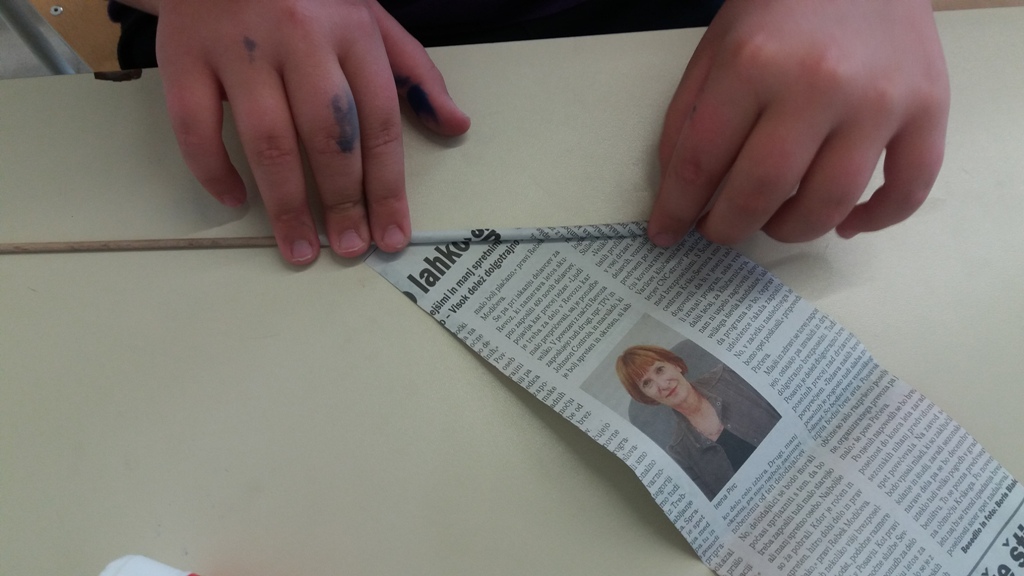 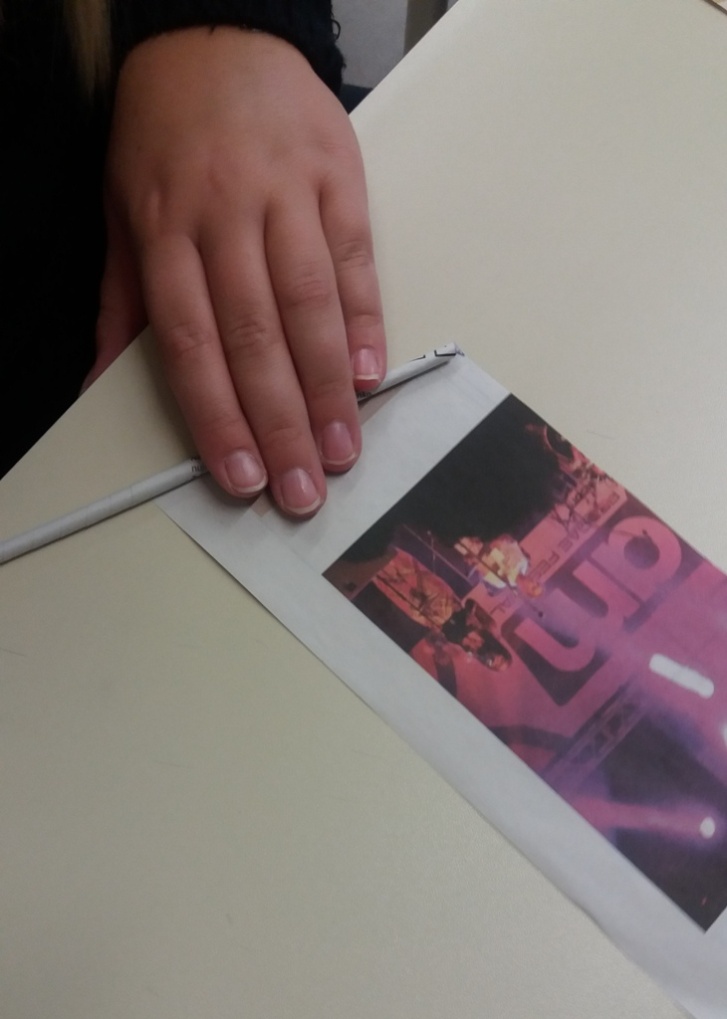 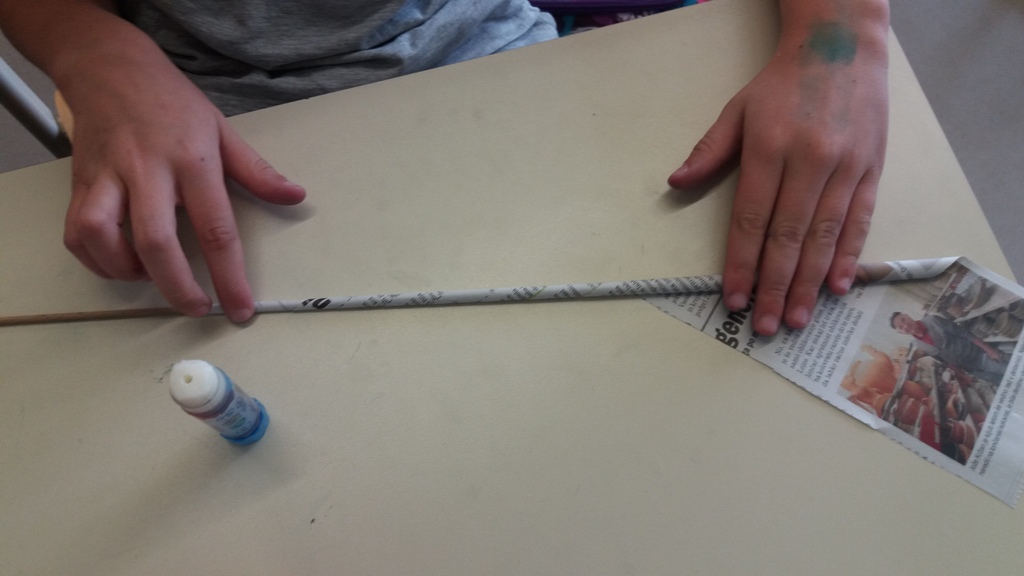 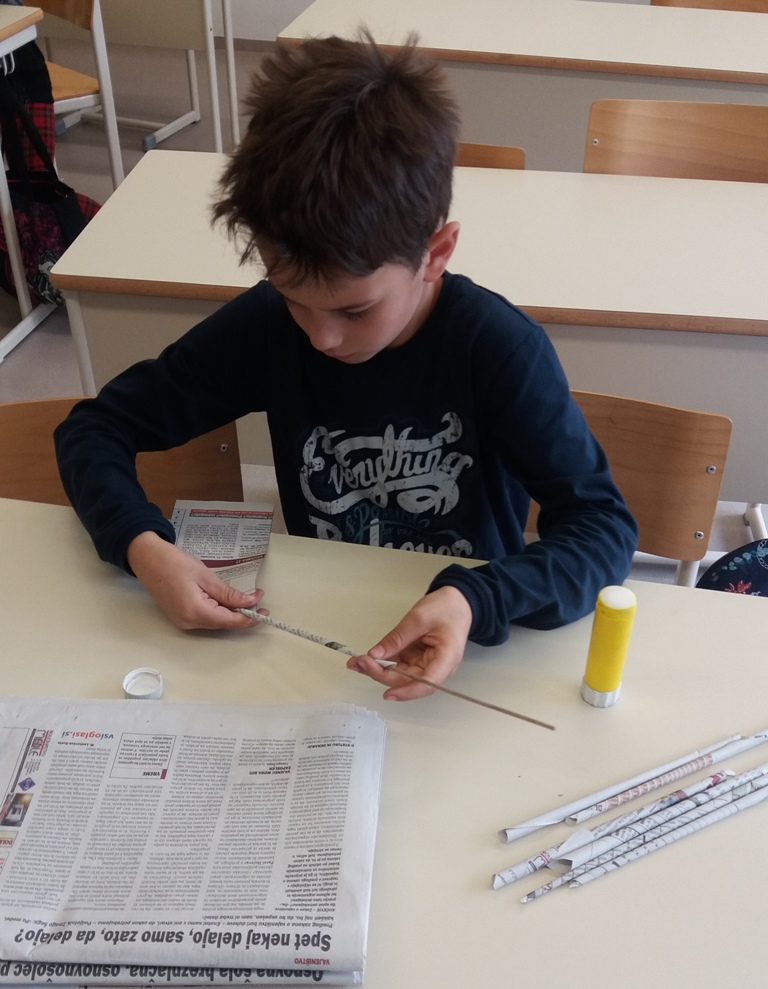 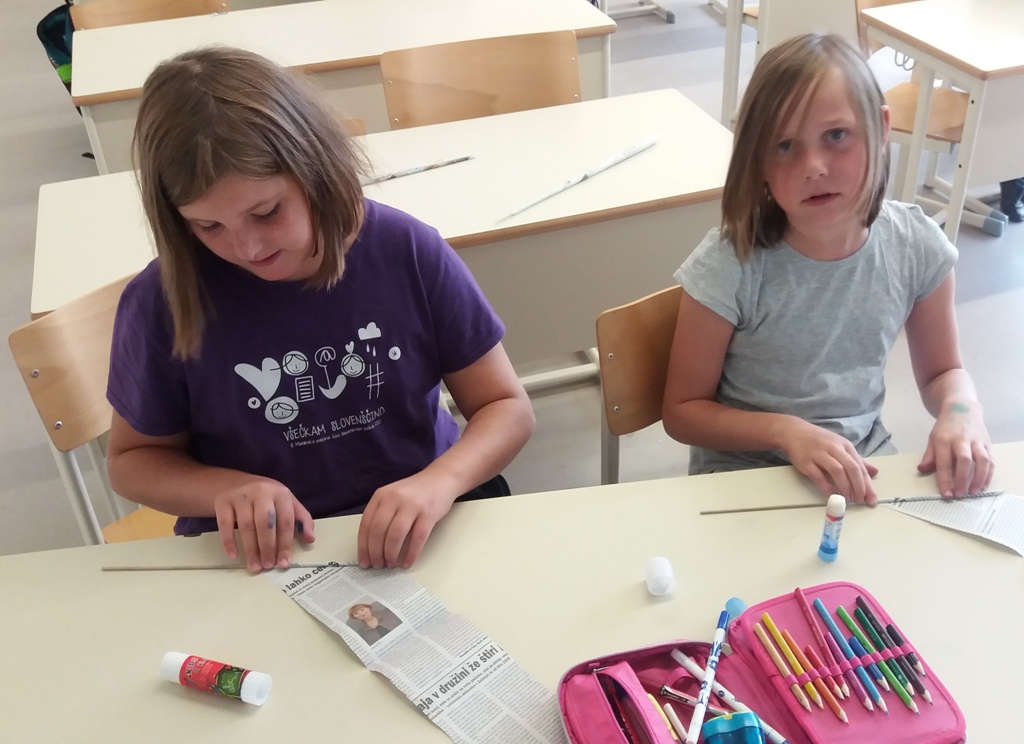 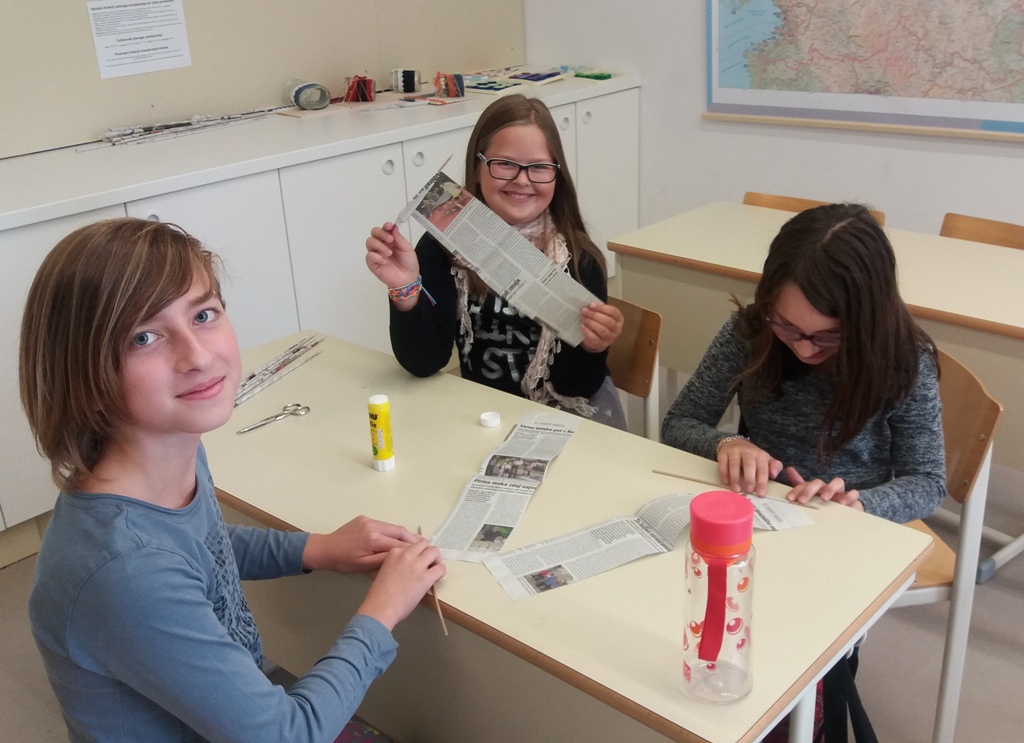 Cut a basis out of cardboard. Then use a glue gun to place the little fence made from newspaper tubes onto the basis.
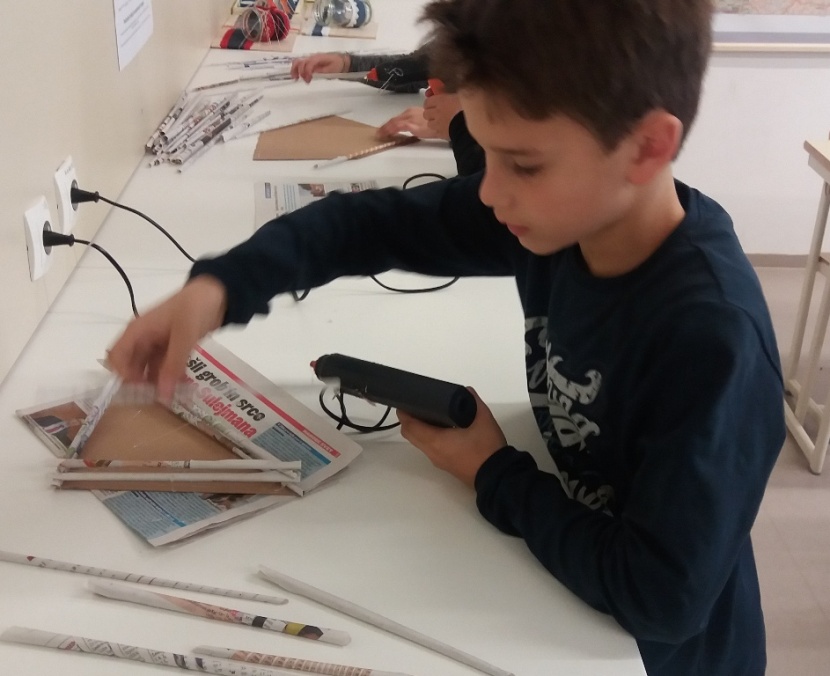 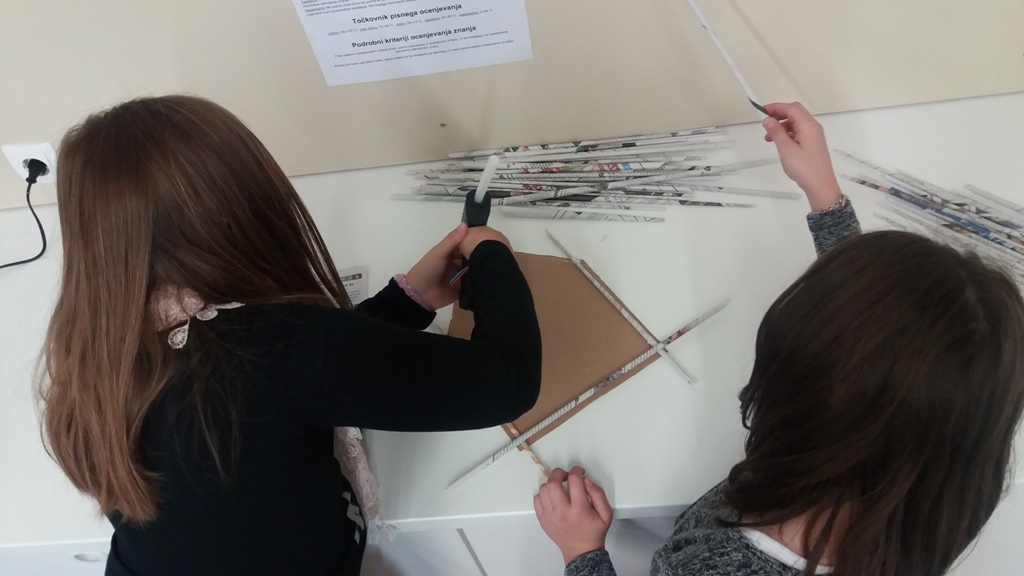 With scissors, cut off the edges of the tubes that stick out.
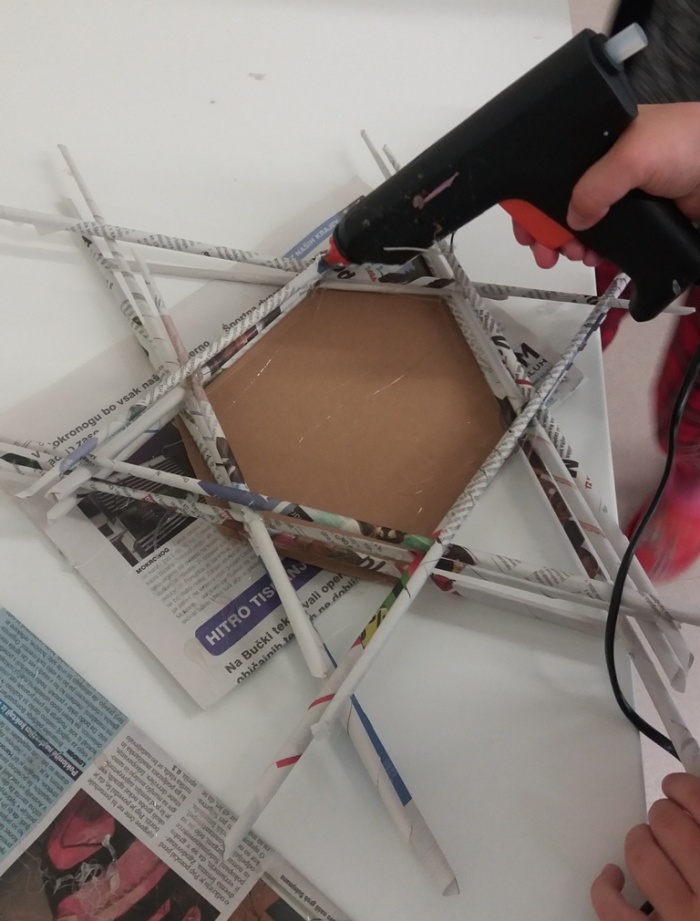 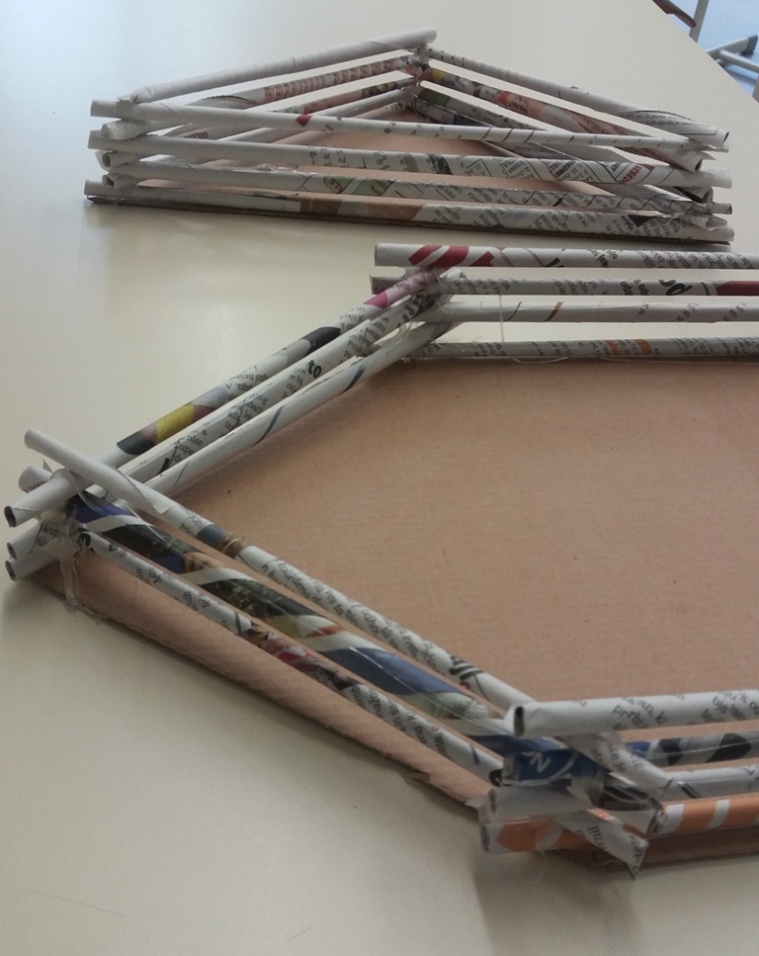 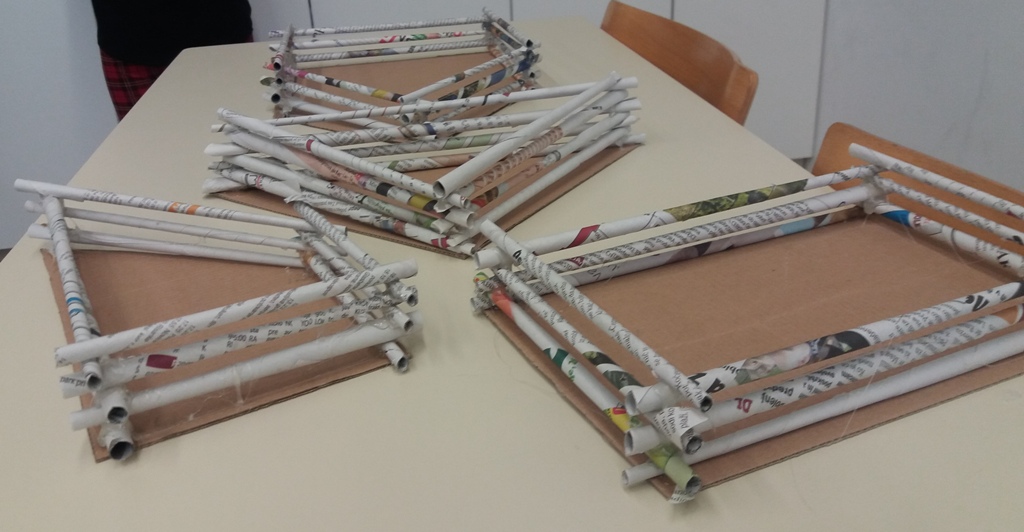 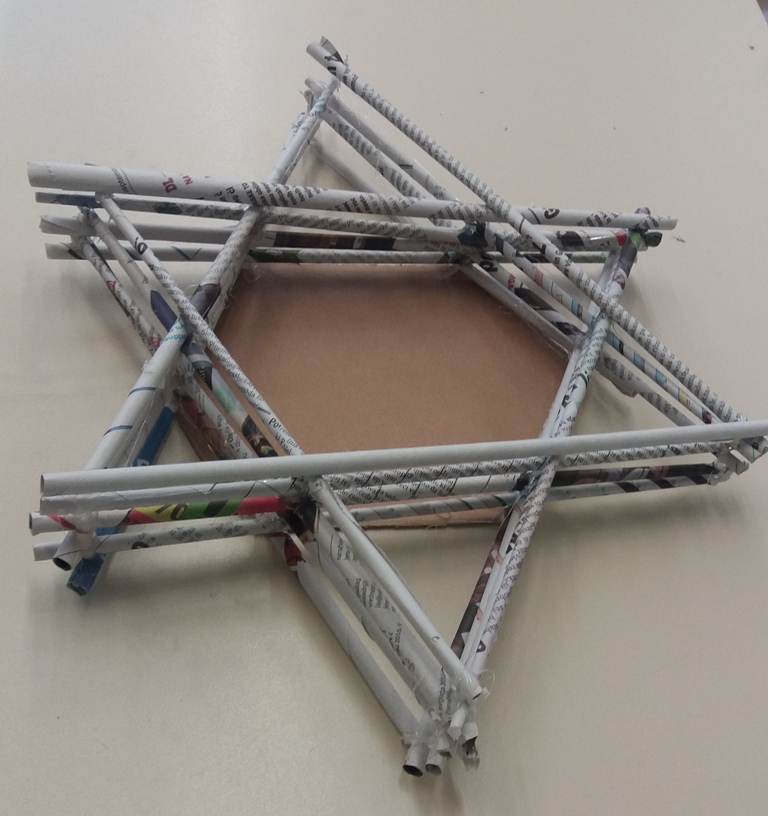 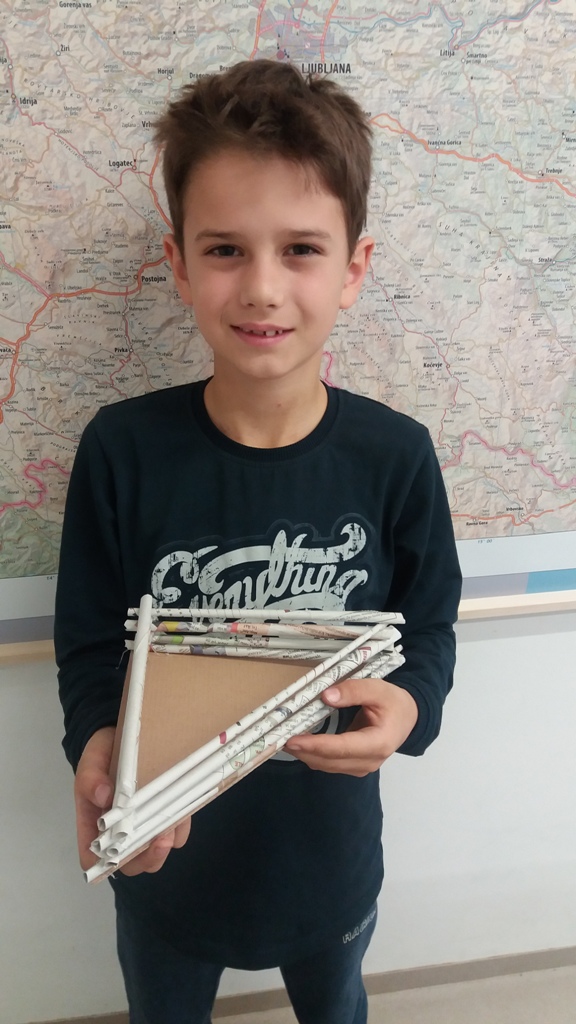 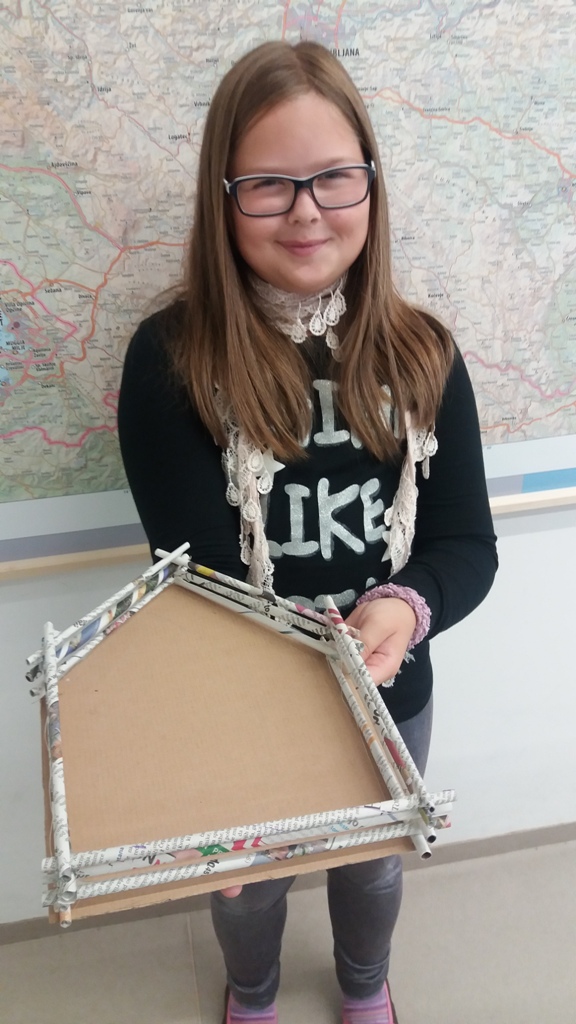 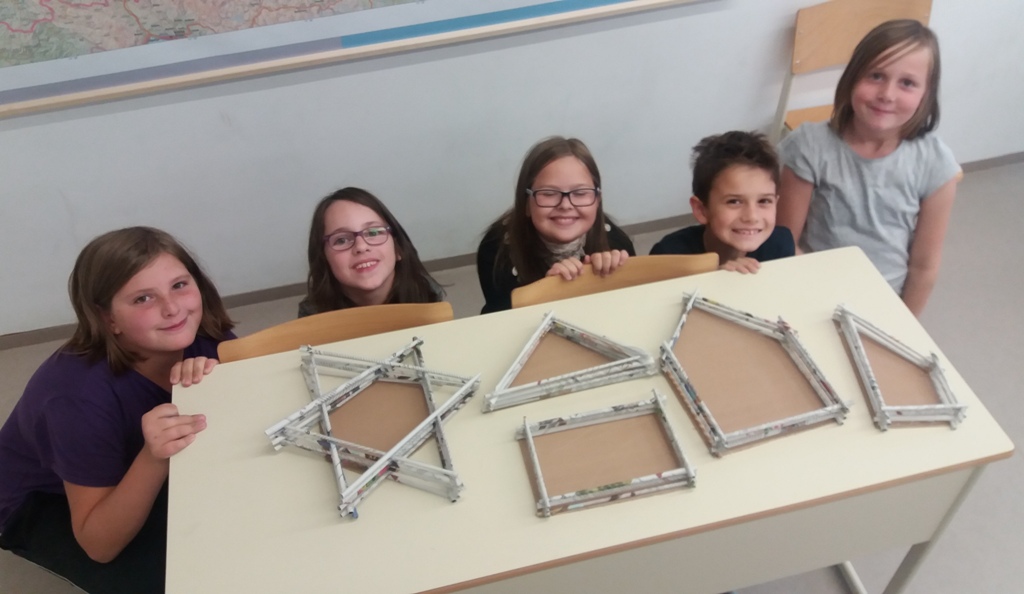